LipoMicel: The Science behind the Technology
Julia Solnier, Ph.D.
Director, Medical & Scientific Affairs
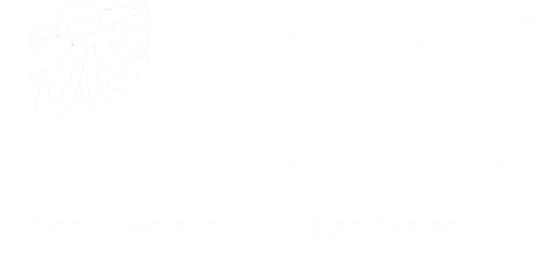 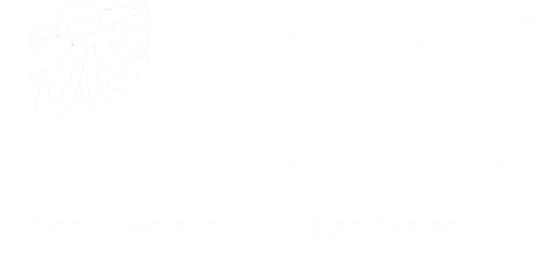 www.isura.ca
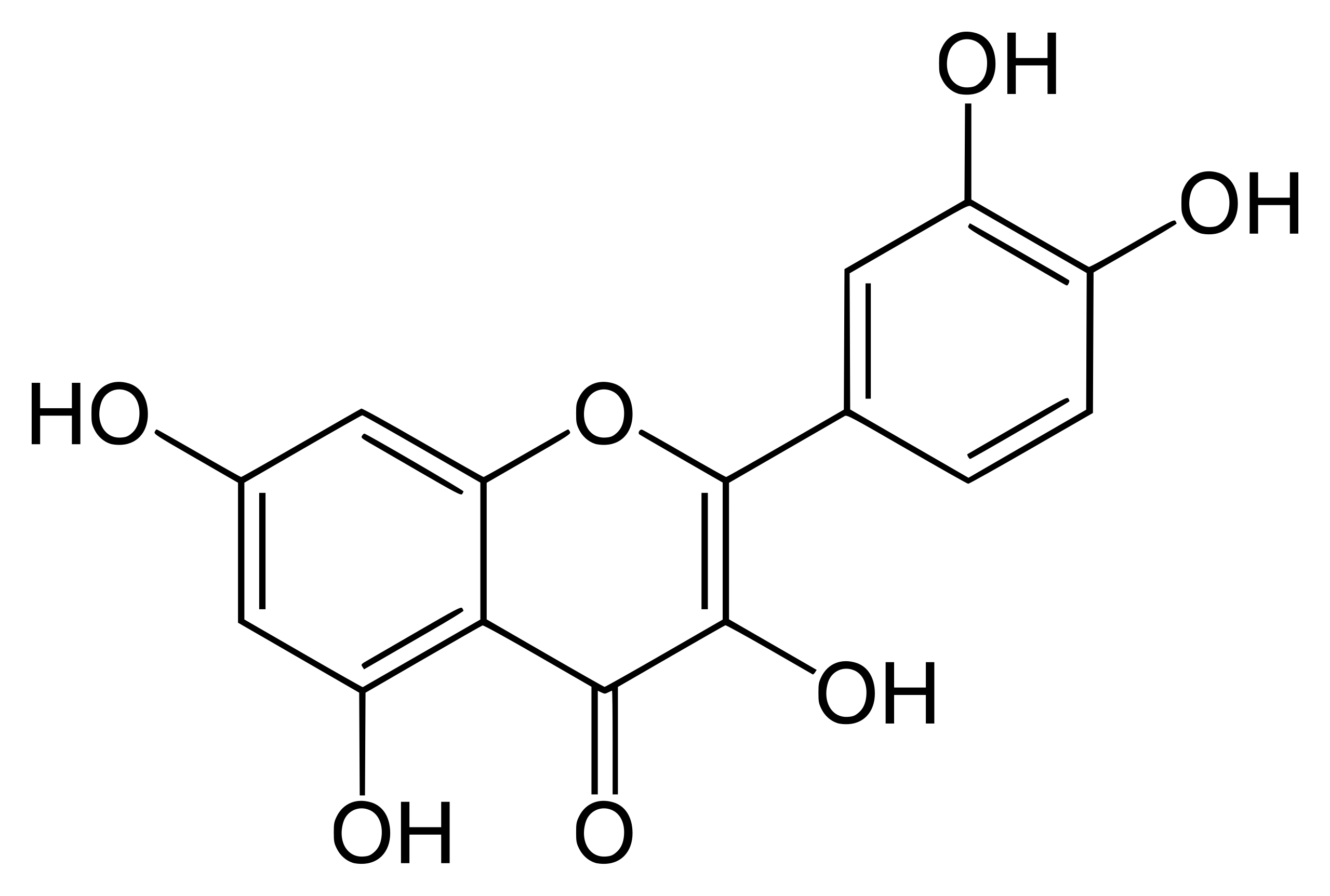 What is Bioavailability?

In nutritional science: “the fraction (%) of the ingested dose that is absorbed”
Many natural compounds are poorly absorbed 
due to intestinal endothelium absorption and first-pass metabolism
great variability between individuals in terms of absorbing nutrients
Quercetin
3,3′,4′,5,7-Pentahydroxyflavone

C15H10O7

M= 302.236 g/mol
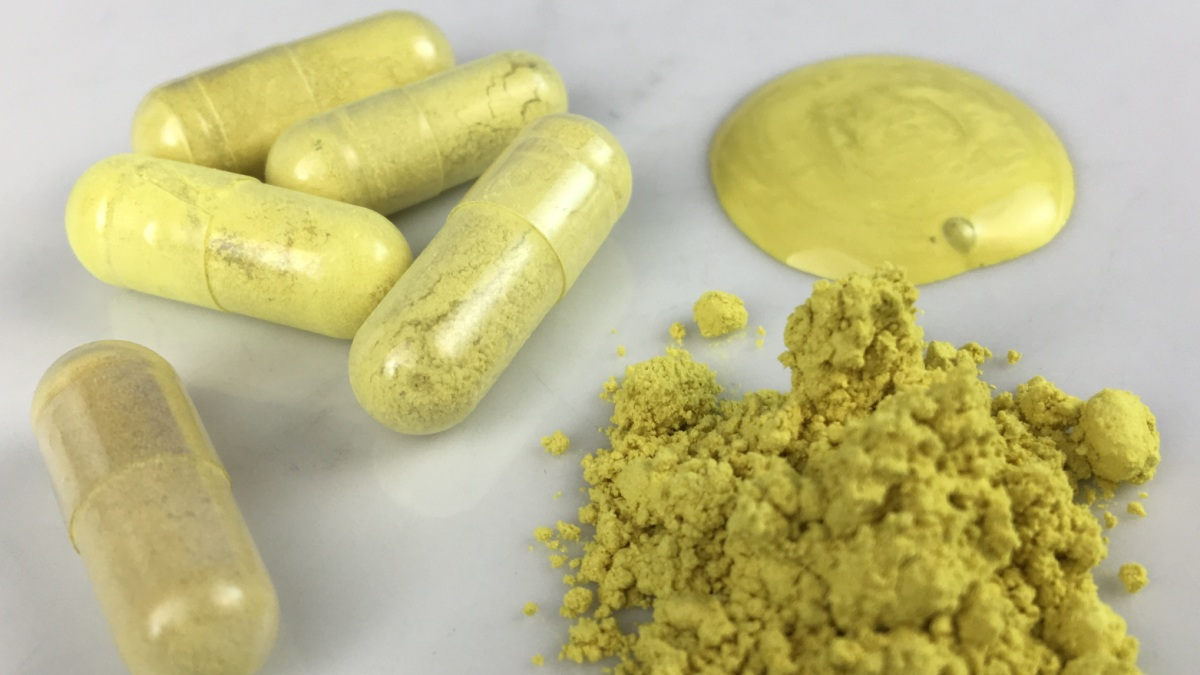 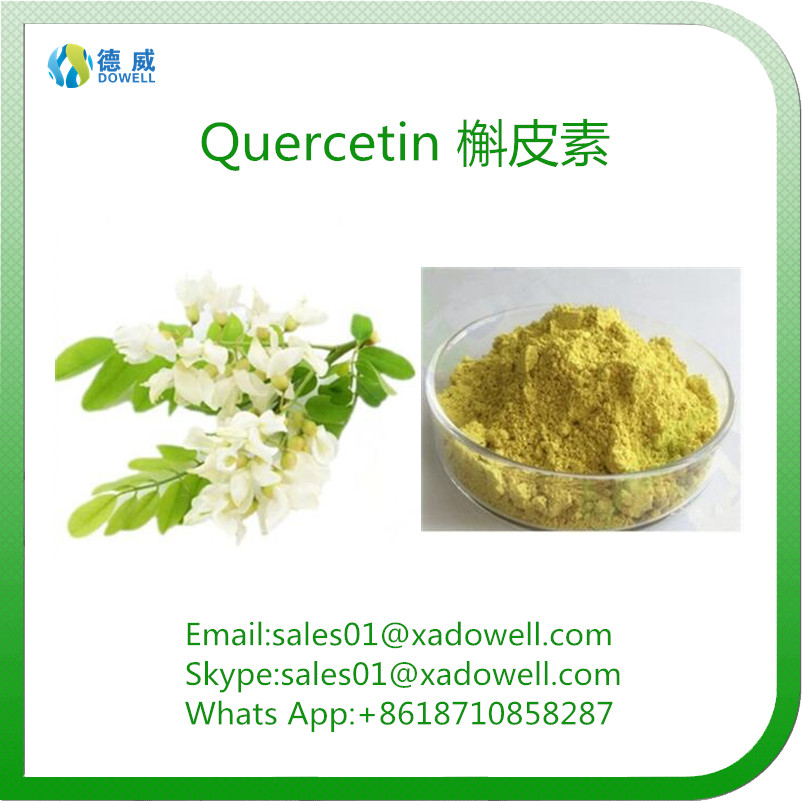 Sophora japonica -> isolated compound
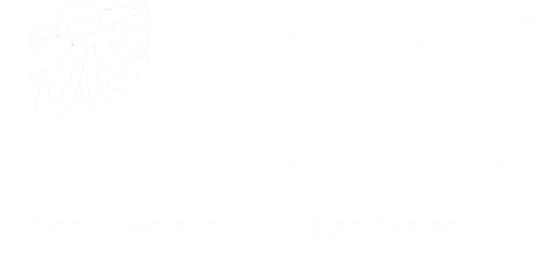 www.isura.ca
Factors affecting Bioavailability:

Physical properties of the substance: 
solubility, molecular size
formulation (delivery system, liquid, powder, or solid)
interactions with foods (administered in a fed or fasted state)

Individual differences: 
Age, ethnicity, gender 
Diet (e.g., microbiome/gut bacteria)
Genetic variations (e.g., metabolic and enzymatic differences)
Health status (e.g., gastrointestinal conditions, hepatic or renal dysfunction)
Use and interaction with drugs (e.g., antacids, alcohol, nicotine)
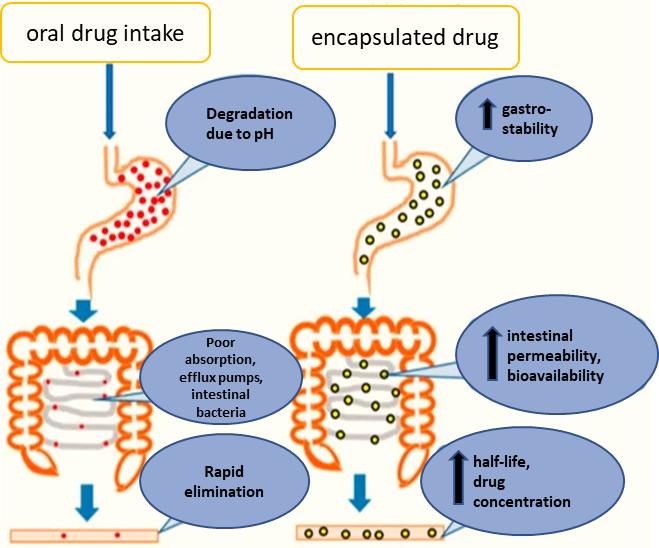 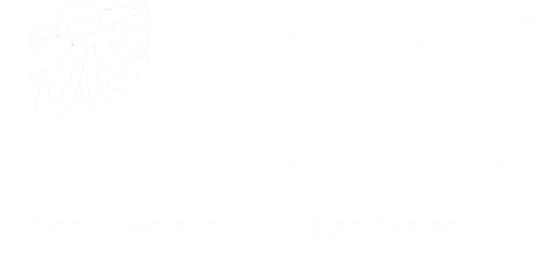 www.isura.ca
Delivery systems
a carrier for bioactive compound(s) to cross cell membranes and improve cell uptake 
 requires both water & fat solubility + small molecular size

Advantages of Encapsulation:
small molecular size (micro- or nanometer)
improved solubility & stability (pH sensitivity): no early degradation in the stomach
protection against extensive metabolism (gut bacteria, enzymes, etc...)
prolonged half-life 
lower dose & side effects
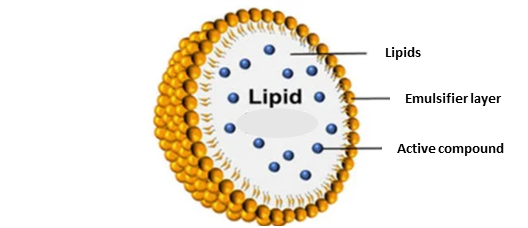 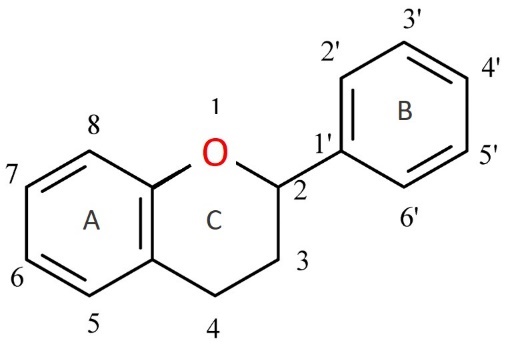 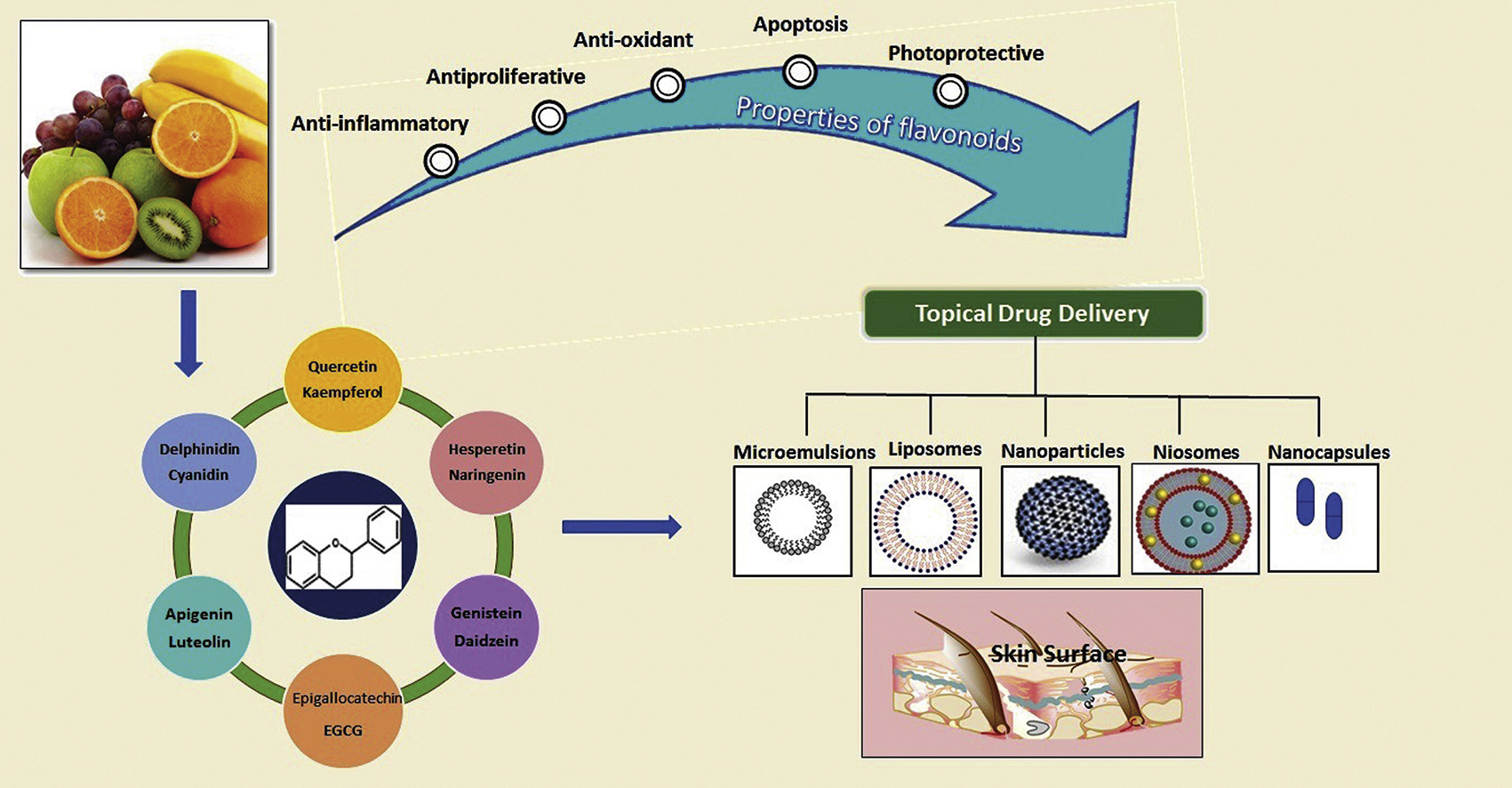 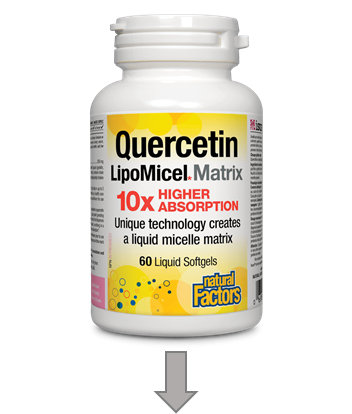 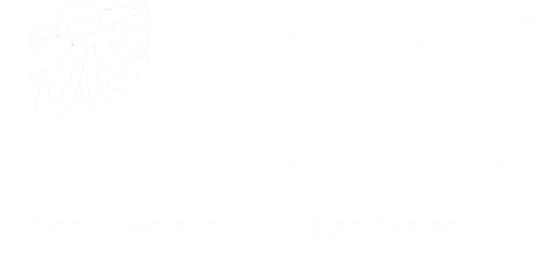 www.isura.ca
LipoMicel vs LipoSomes
amphiphilic molecules:
hydrophilic “water-loving” & hydrophobic “water-repelling” components
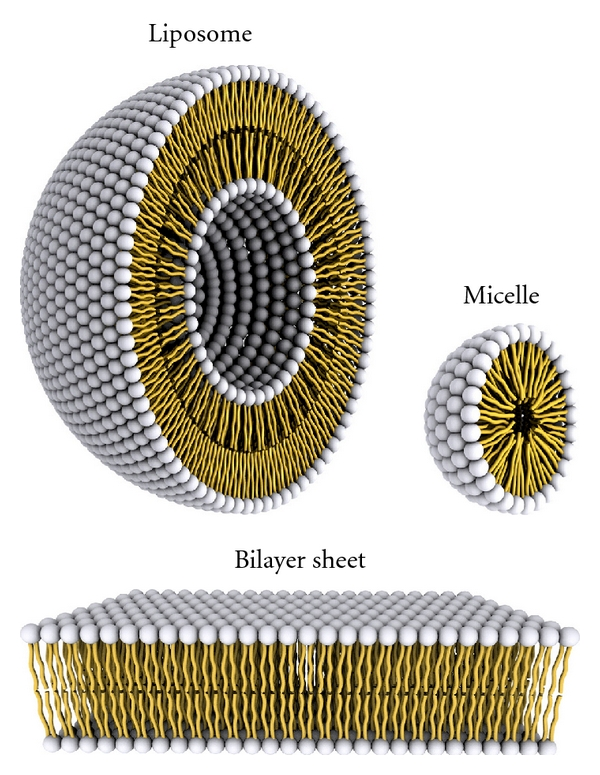 Micelles:
composed of monolayer of amphipathic molecules:
inner core hydrophobic; hydrophilic outer layers
formed by aggregation of surfactant molecules (detergents, emulsifiers..)
smaller size than liposomes
Liposomes:
composed of bilayer of amphipathic molecules:
inner core hydrophilic;  hydrophobic bilayers
formed by phospholipid molecules (e.g., lecithin), and cholesterol
https://doi.org/10.5402/2012/738432
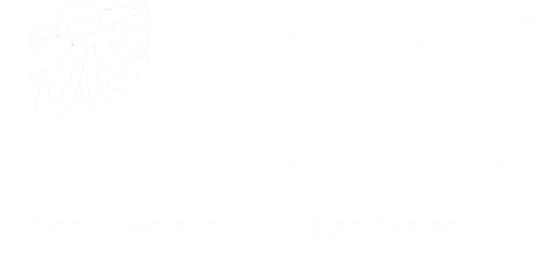 www.isura.ca
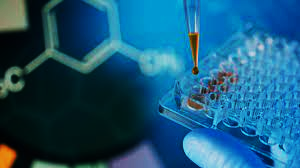 In-vitro Research
1. Solubility studies:
in gastric and intestinal media: mimicking the pH environment in the human body
predictor of absorption and bioavailability
 
2. Caco-2-cell studies:
a cell line derived from human colon carcinoma
similar characteristics to cells lining the small intestine
used for permeability, absorption, interactions, toxicity & safety studies

3. Characterization of the LipoMicel particles:
particle size distribution: Dynamic Light Scattering (DLS)
stability: Zeta potential
morphology, size, and shape: Scanning Electron Microscopy (SEM)
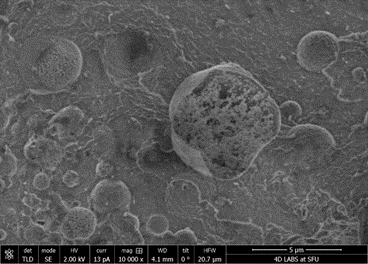 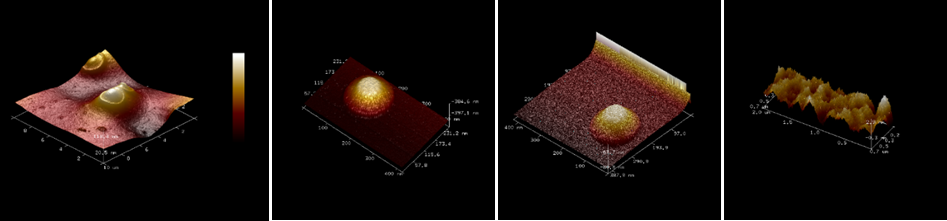 Atomic force microscopy quercetin in LM in 3-D representation
Cryo-SEM shows berberine present inside the micelles of LM
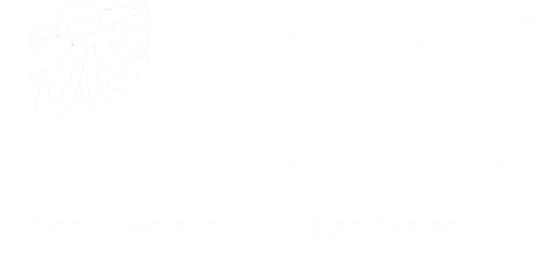 www.isura.ca
Chuck
Clinical Research
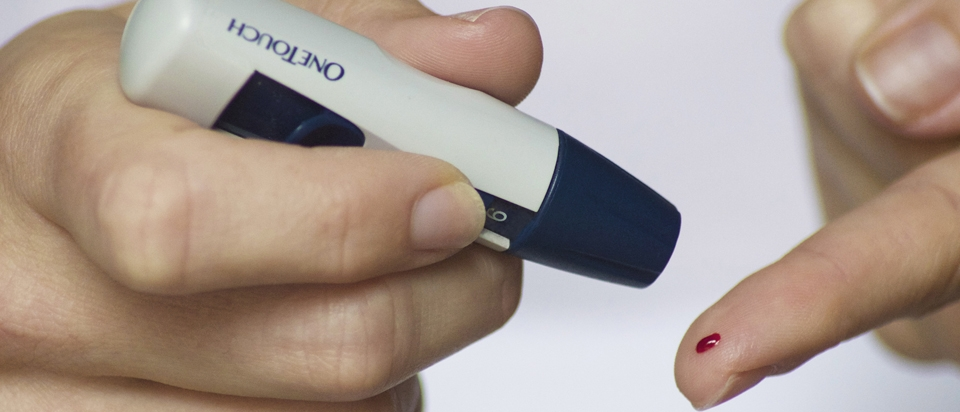 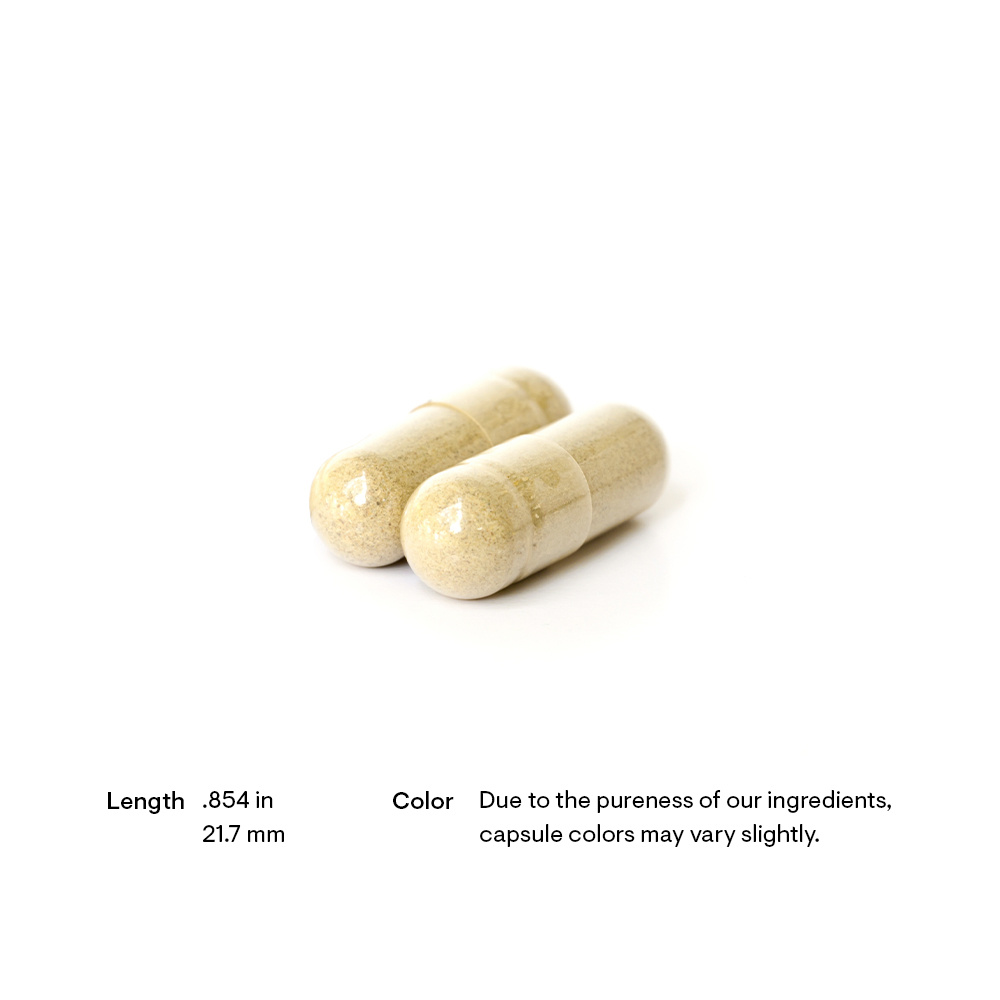 1. Bioavailability studies in humans: 
to measure the absorption of a compound in LipoMicel formulation 
to compare it with standard (unformulated) product + competitor formulations
 
Methods:
Crossover studies with 10-15 participants
Treatments administered in fasted or fed state
Collection of capillary blood samples at intervals from 0-24hrs or longer
high-resolution analyzer: UHPLC coupled to Orbitrap Mass Spectrometer
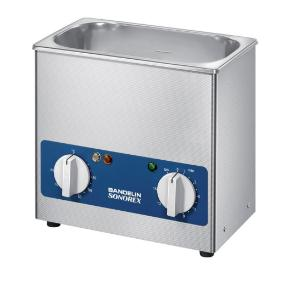 β-glucuronidase
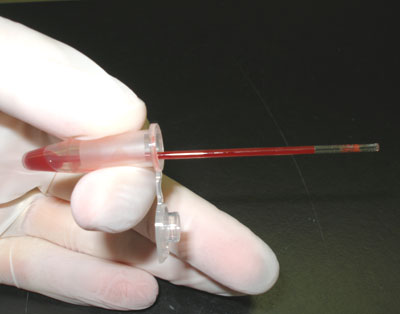 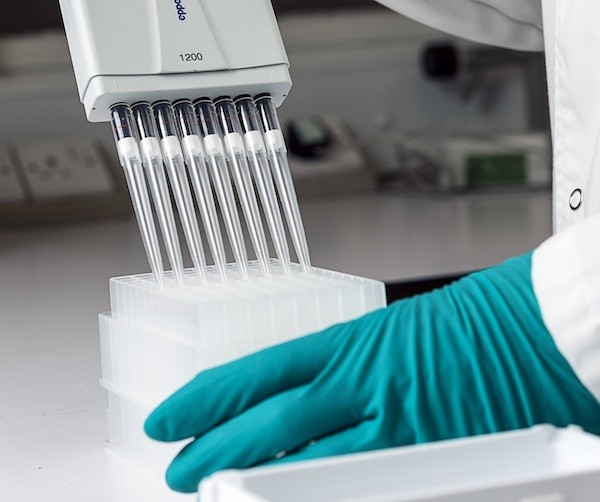 ethanol
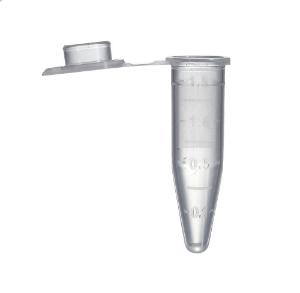 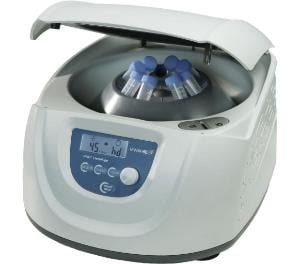 Sample preparation
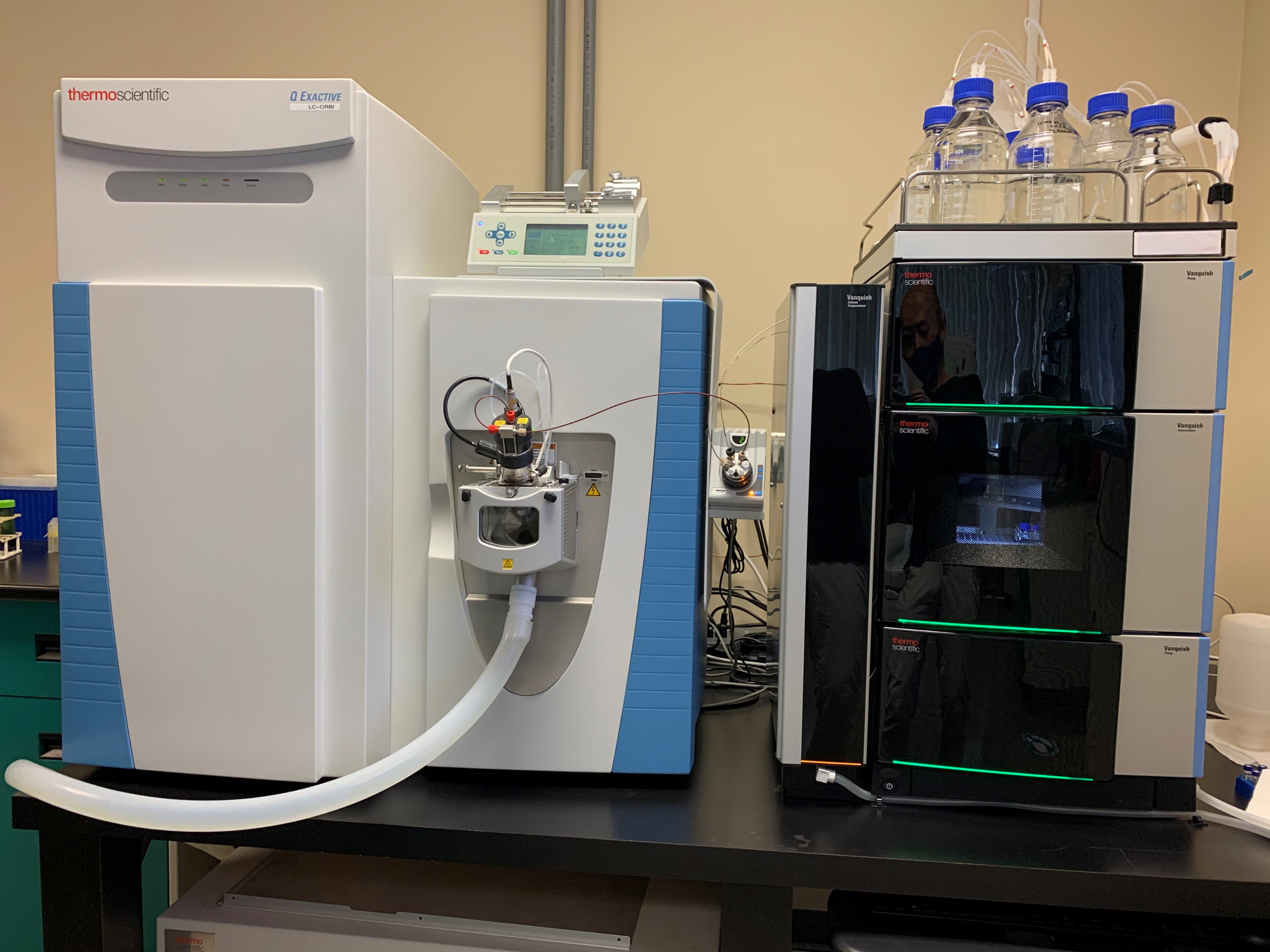 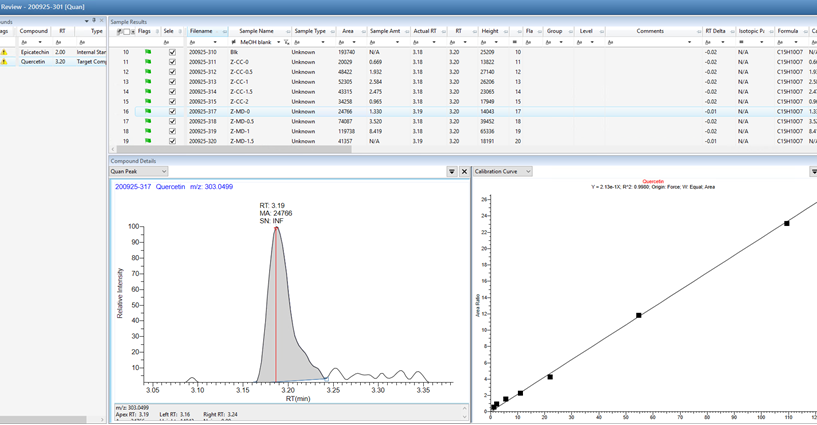 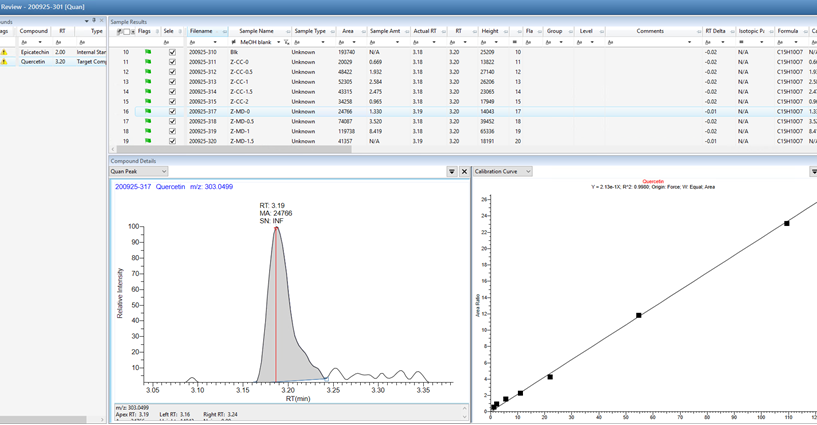 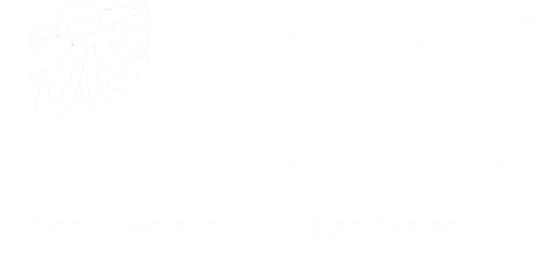 www.isura.ca
Chuck
Clinical Research
2. Safety studies in humans: 
to monitor adverse events or side effects of LipoMicel formulations 
Surveys/health questionnaires as well as blood collections over 2 or 4 weeks 
 
Methods:
Placebo-controlled, parallel study design
Collection of capillary and/or venous blood samples 
Clinical chemistry: alanine aminotransferase (ALT), aspartate transaminase (AST), total bilirubin, creatinine, electrolytes (Na, K, Cl), & estimated glomerular filtration rate (eGFR)
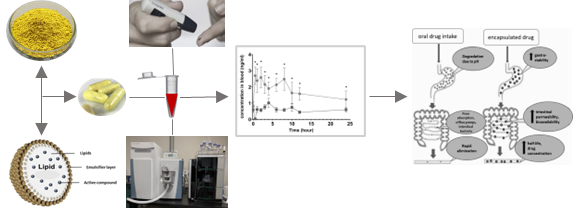 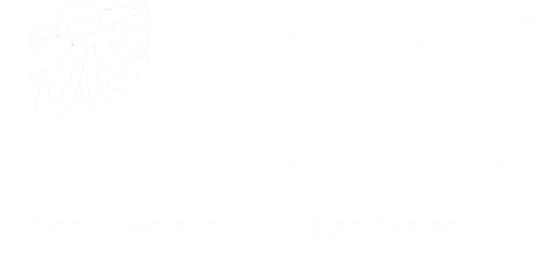 www.isura.ca
Chuck
Results 

1. Quercetin LipoMicel

10-fold higher concentrations of  LipoMicel  (LM) vs standard
Accumulating concentrations over 72hrs, at doses 250 mg, 500 mg, or 1,000 mg
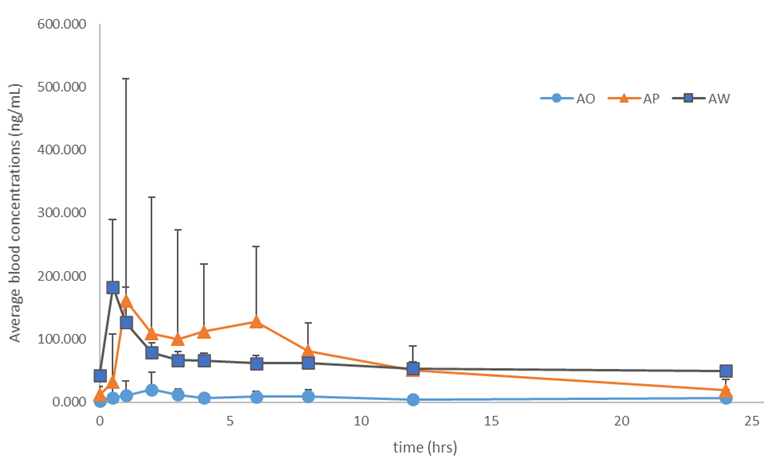 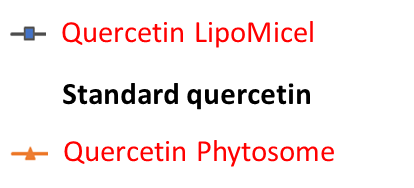 2. Berberine LipoMicel

3-fold higher concentrations of LM vs standard
Higher gastrointestinal solubility (20-34-fold) and cell permeability
effective in lowering blood glucose levels by 12% in as short as 2 days
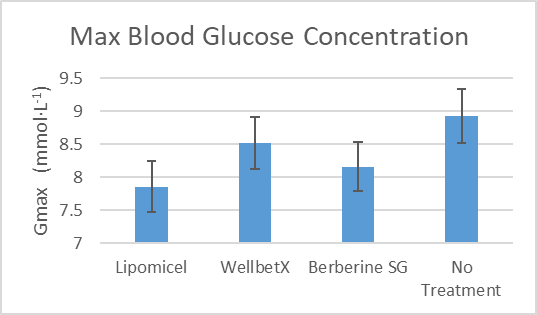 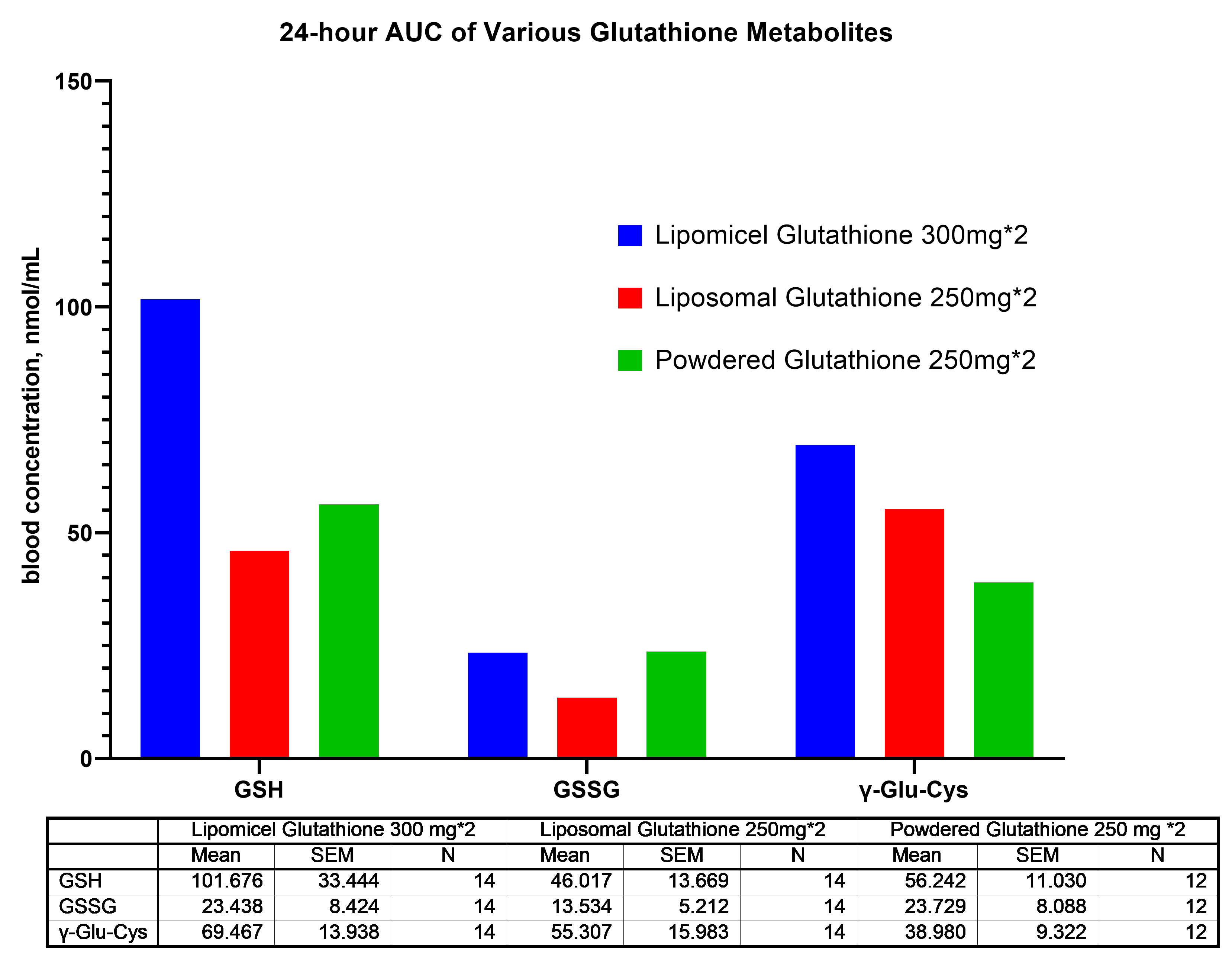 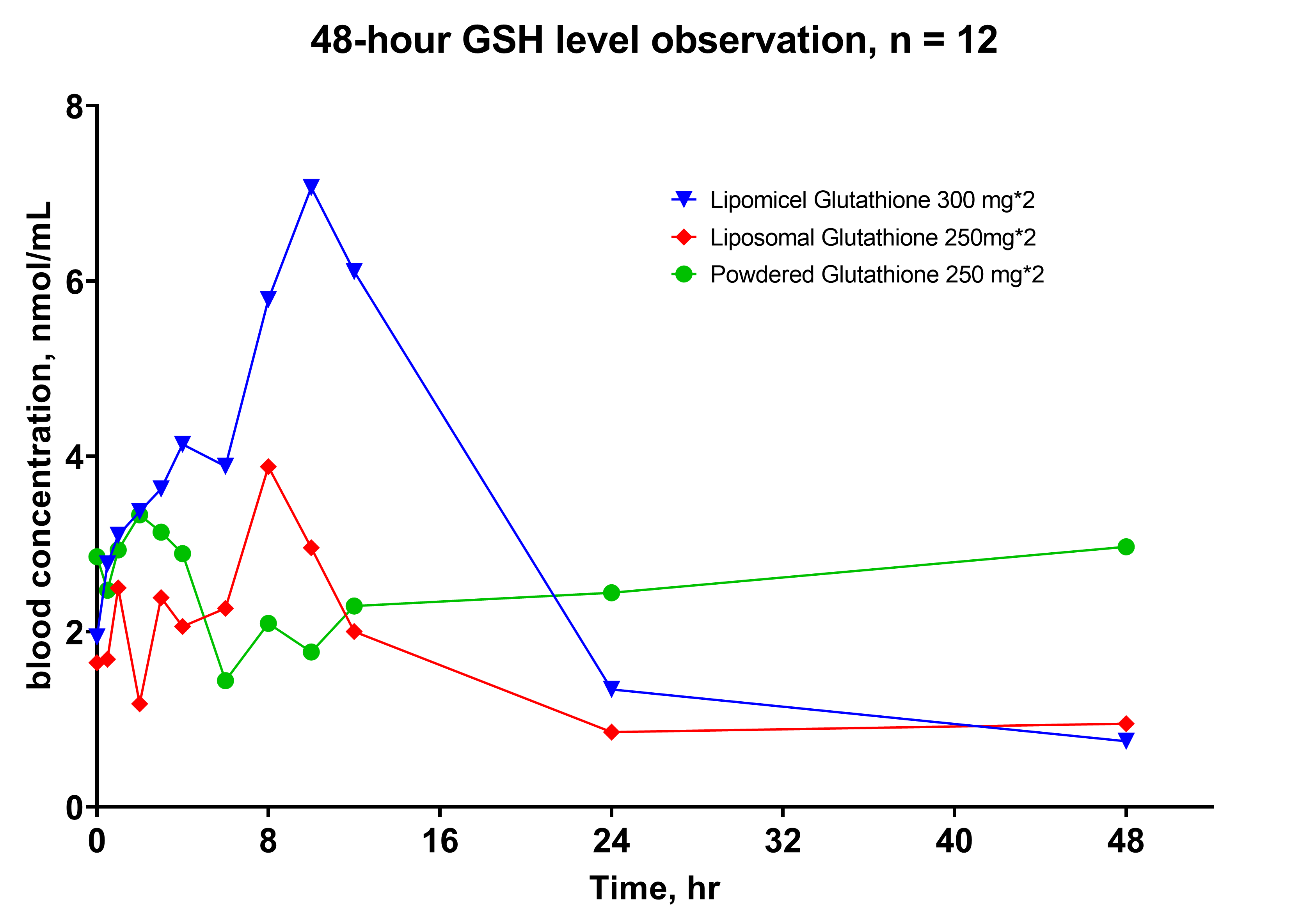 3. Glutathione LipoMicel

2-fold higher concentrations of LM vs Liposomal and standard
Approx. 2-fold higher metabolite concentrations γ-glutamylcysteine (γ-GC)
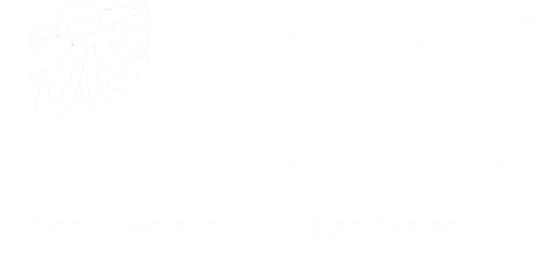 www.isura.ca
Results on Safety 


No record of any adverse events and side effects during the 24-hr and 72-hr study periods.
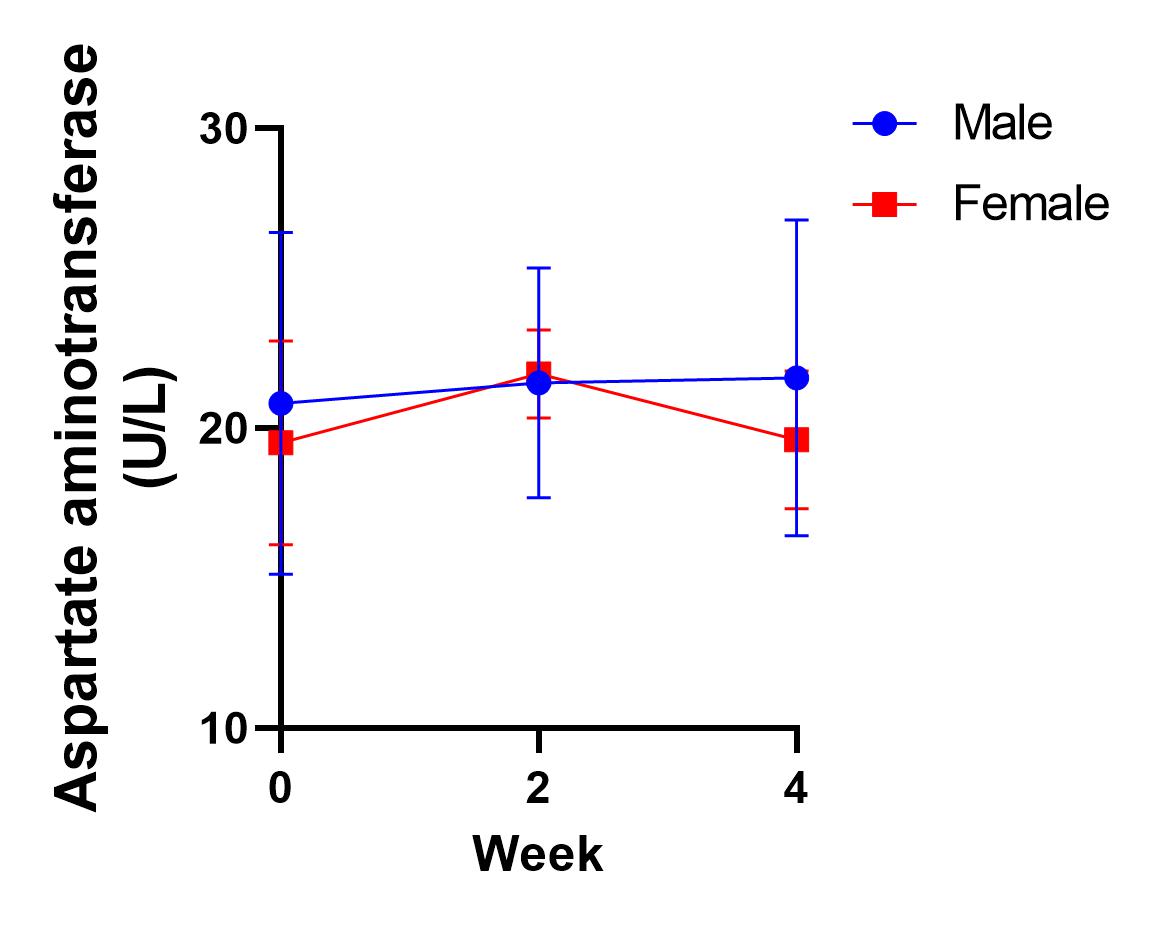 1. Berberine LipoMicel

No significant changes in safety blood markers over a period of 30-days
No or mild gastrointestinal side effects after taking berberine for 30-days
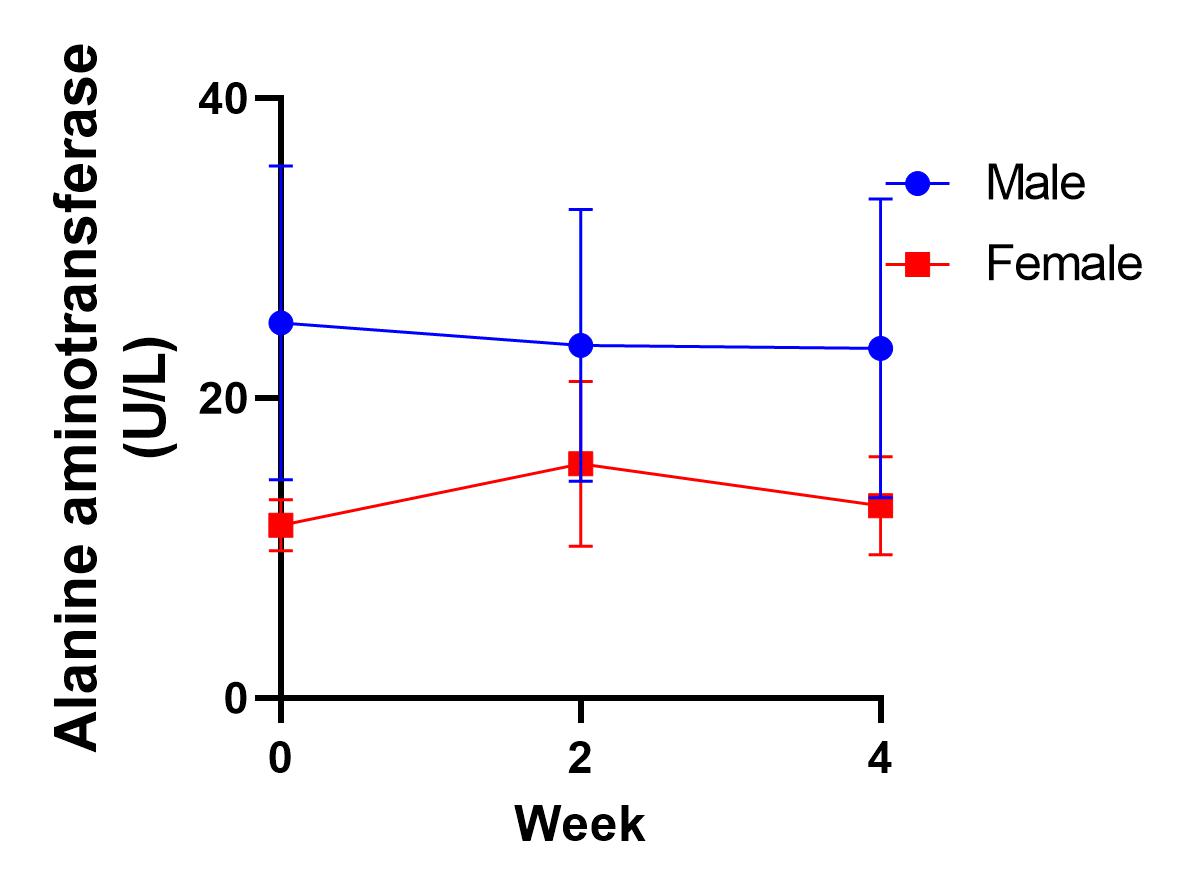 2. Glutathione LipoMicel

No significant changes in safety blood markers over a period of 30-days
Mild gastrointestinal side effects after taking glutathione for 30-days
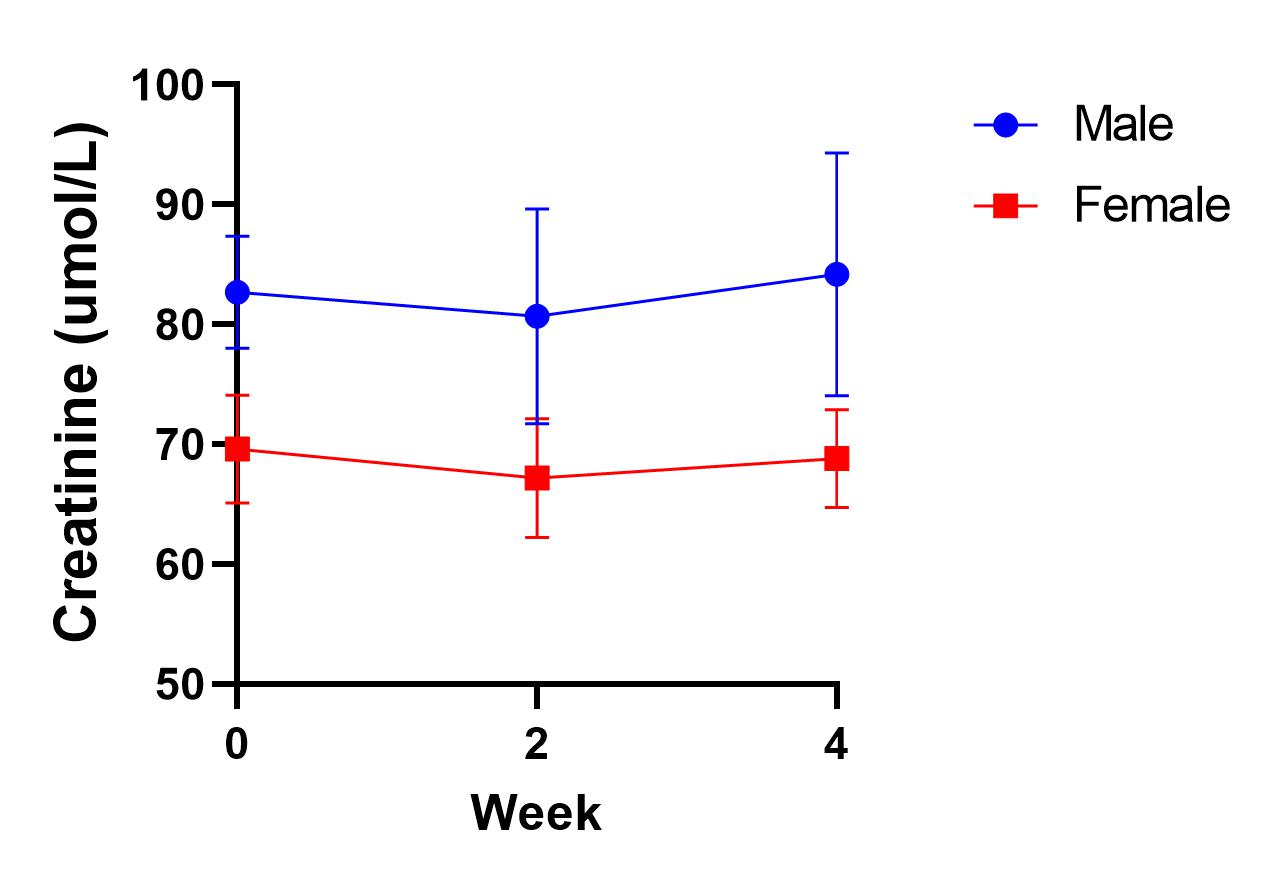 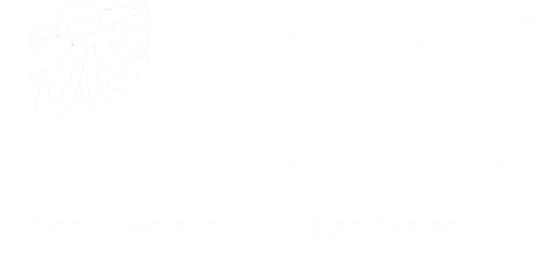 www.isura.ca
Research papers on LipoMicel products
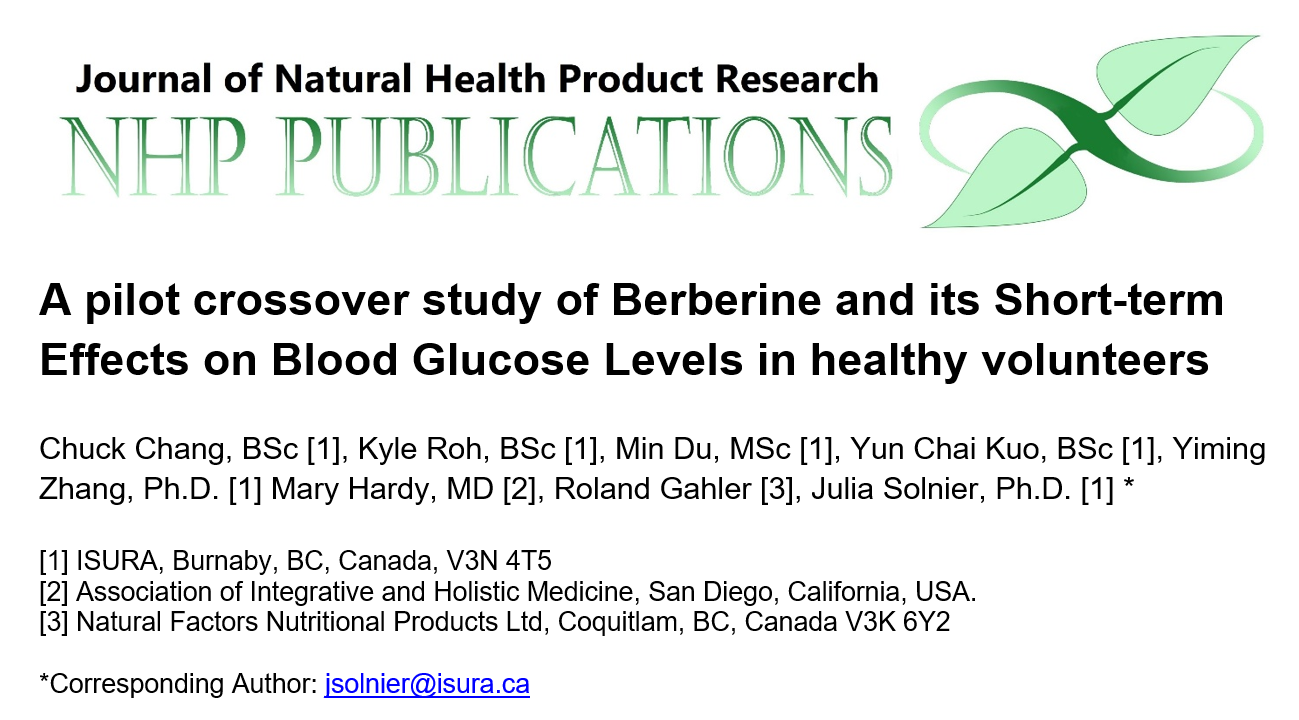 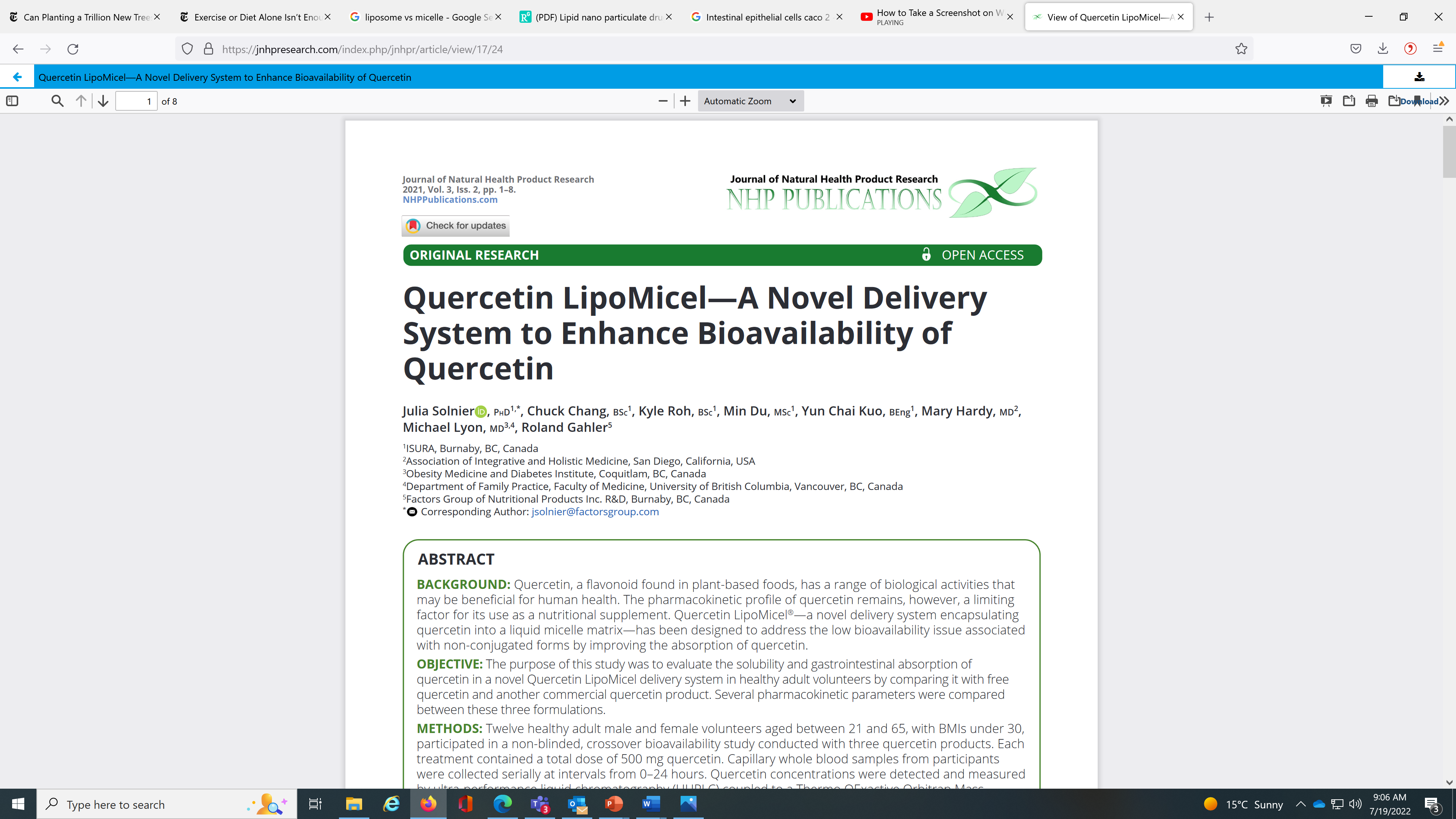 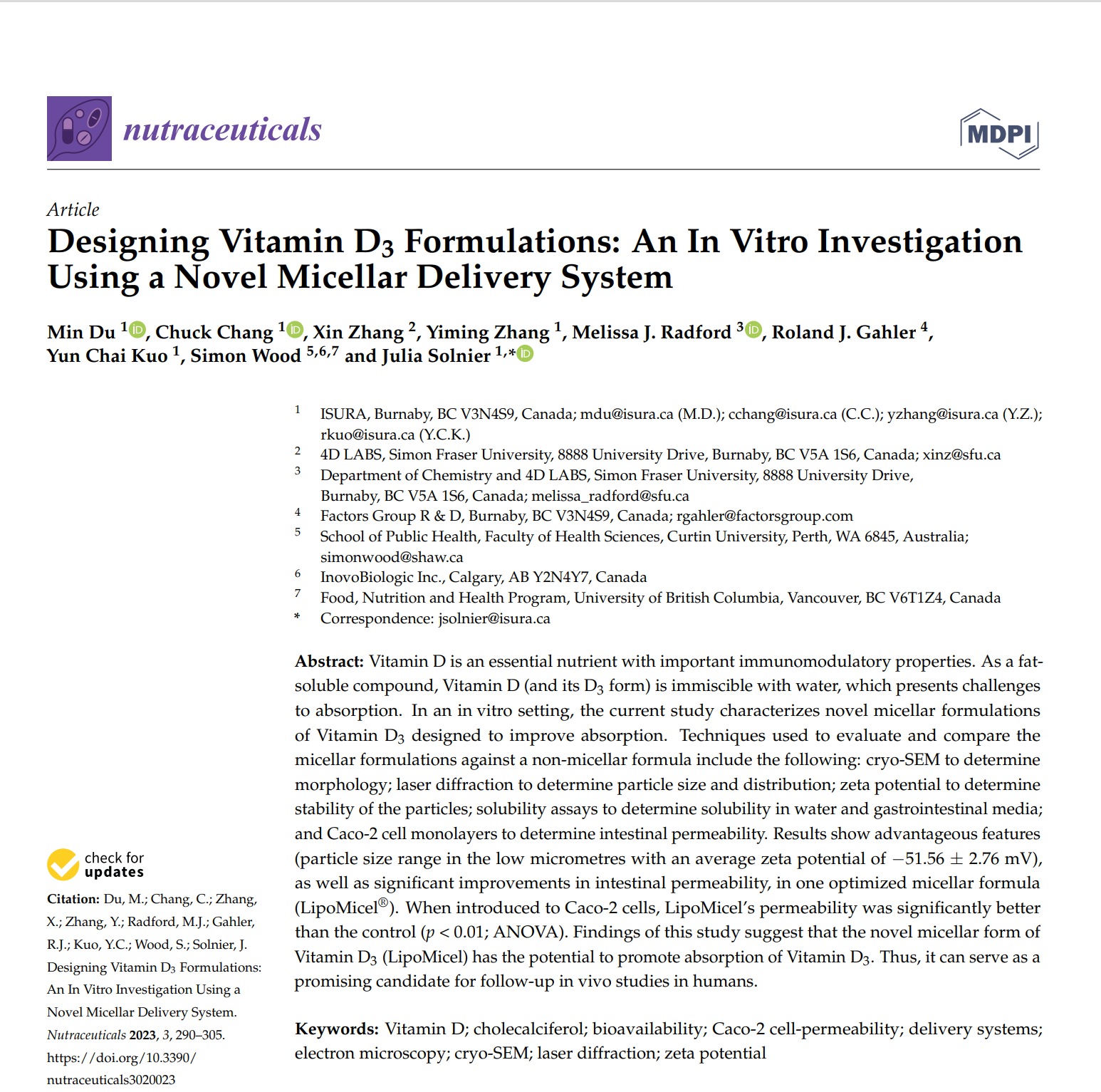 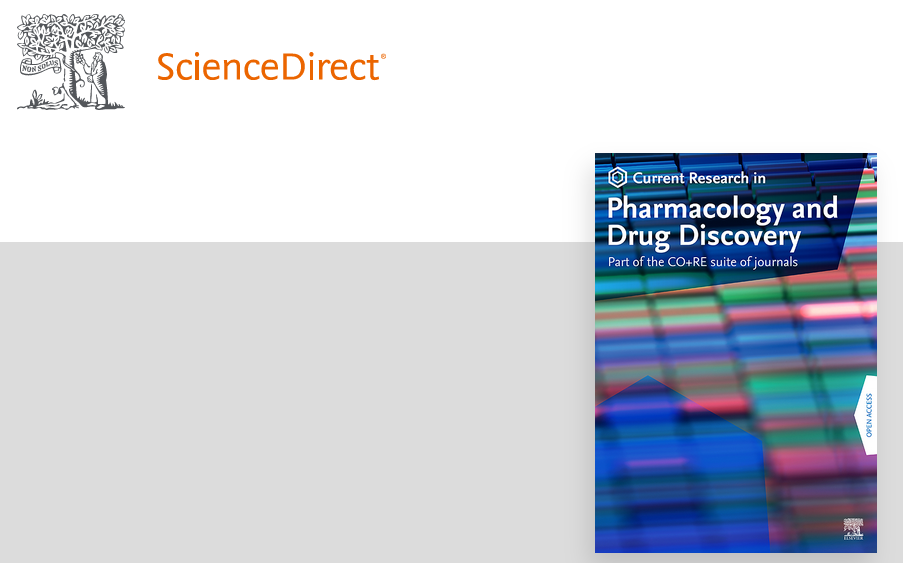 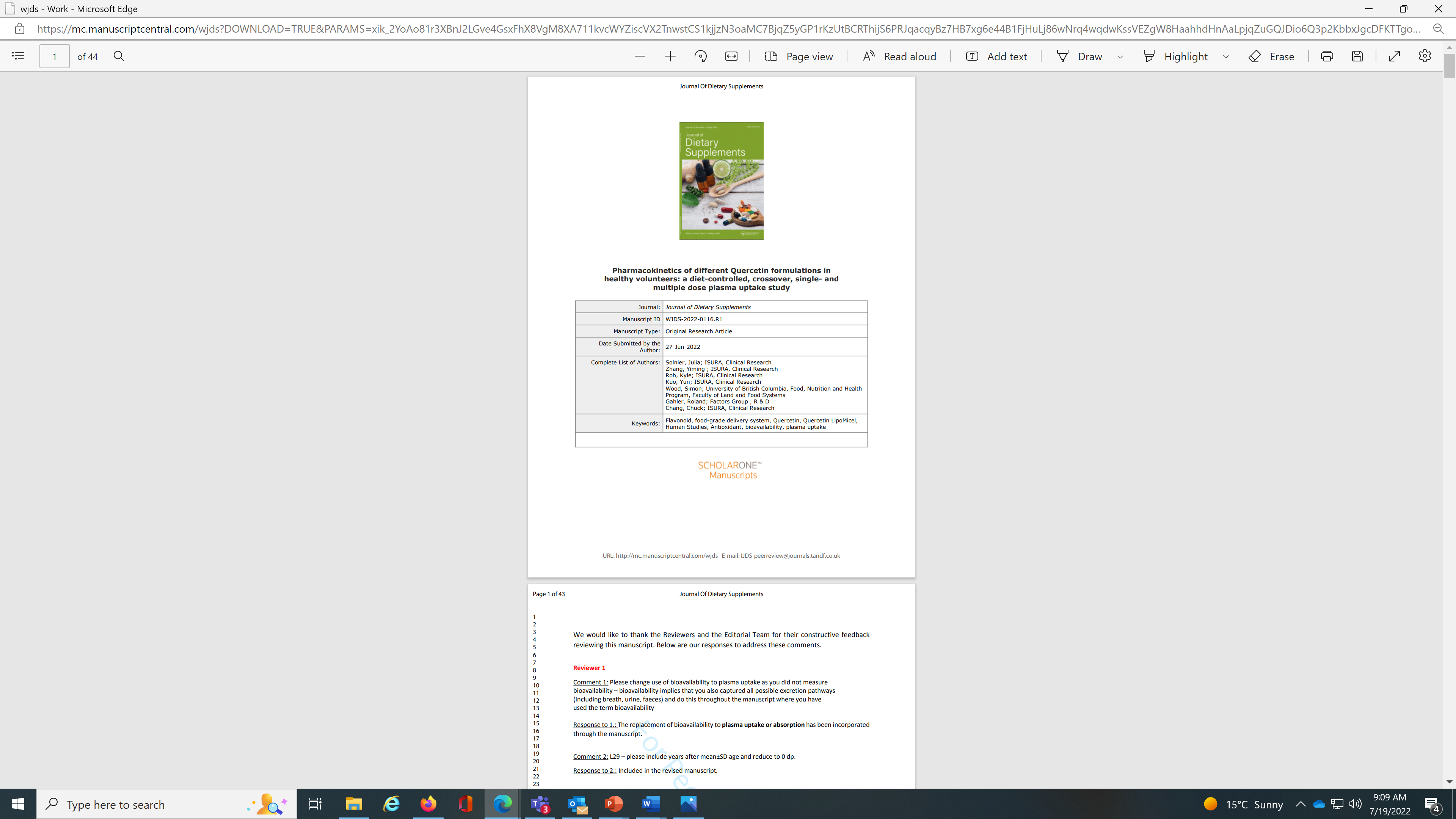 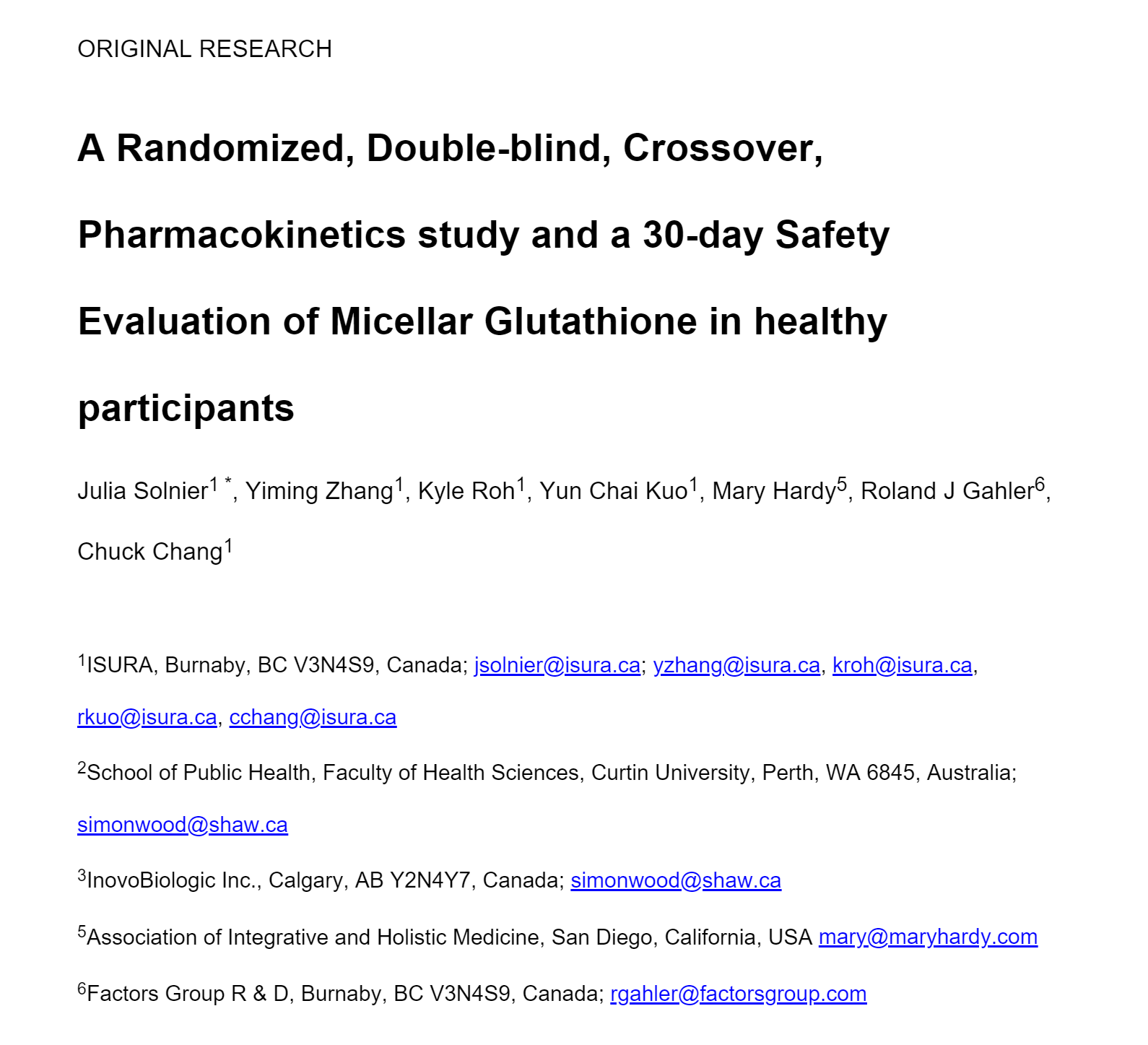 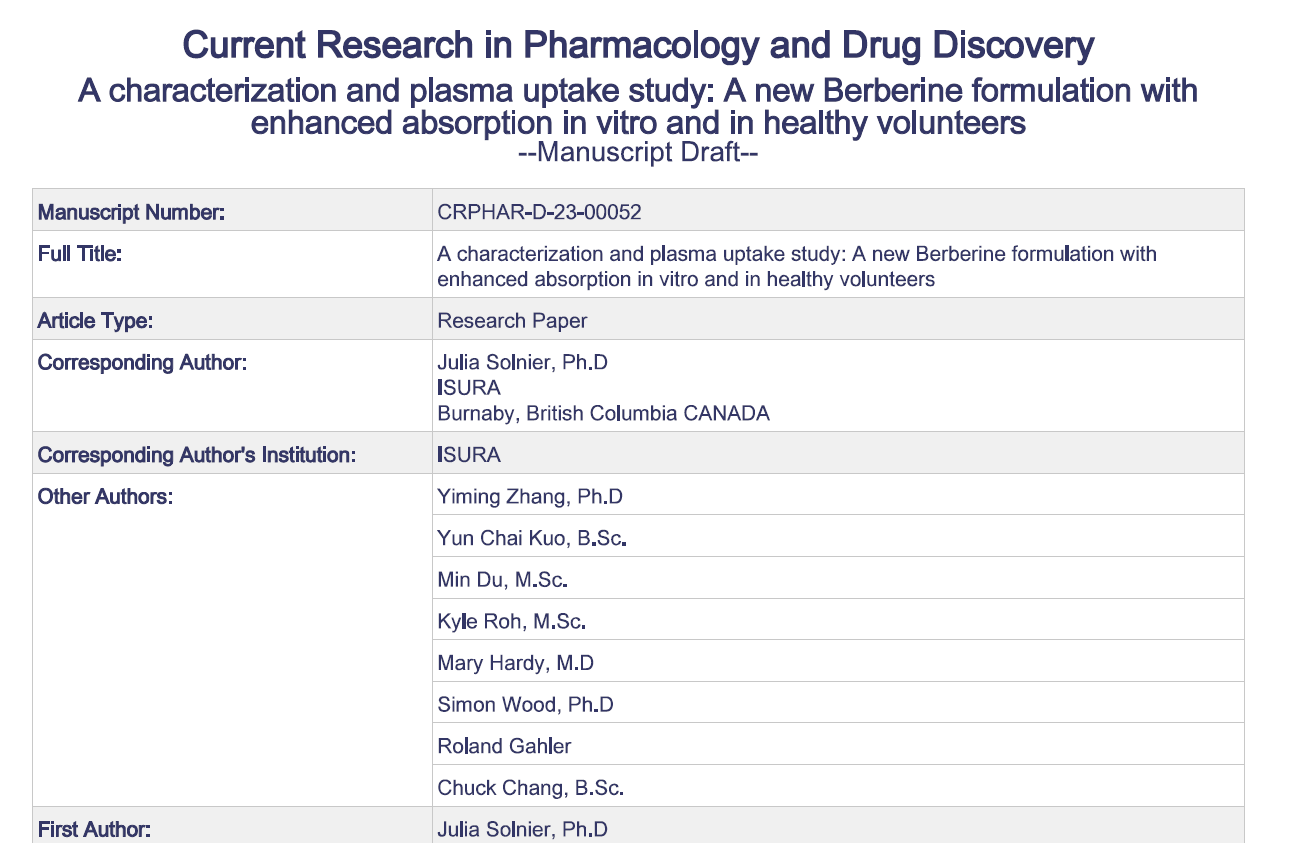 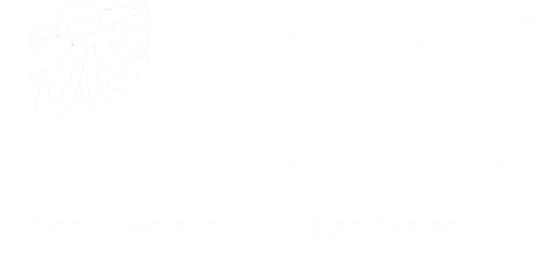 www.isura.ca
Frequent Questions
Lipomicel Quercetin vs EMIQ?
Micelles vs liposomes—which formulation works best?
Fat-soluble vs water-soluble compounds (like Vit C)
 Soft gels vs liquids (in liposomal form)
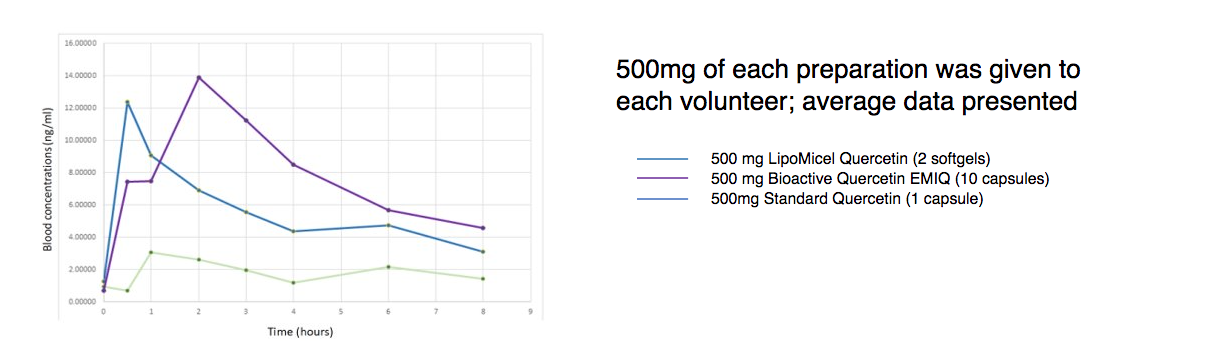 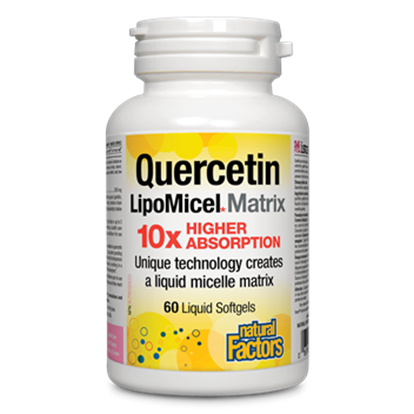 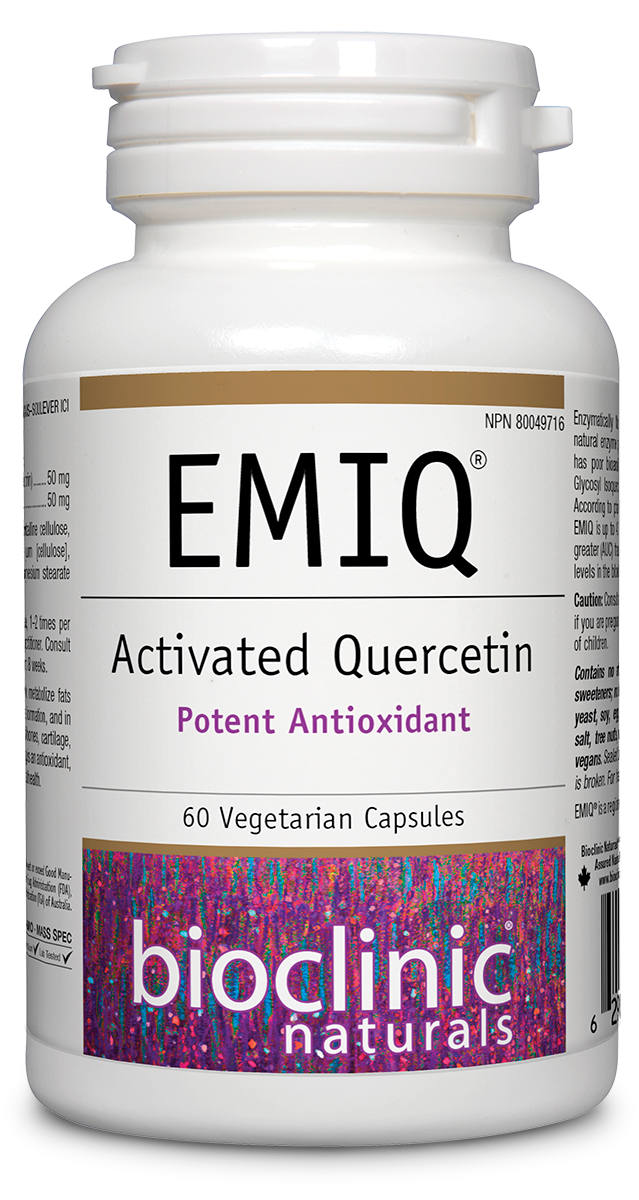 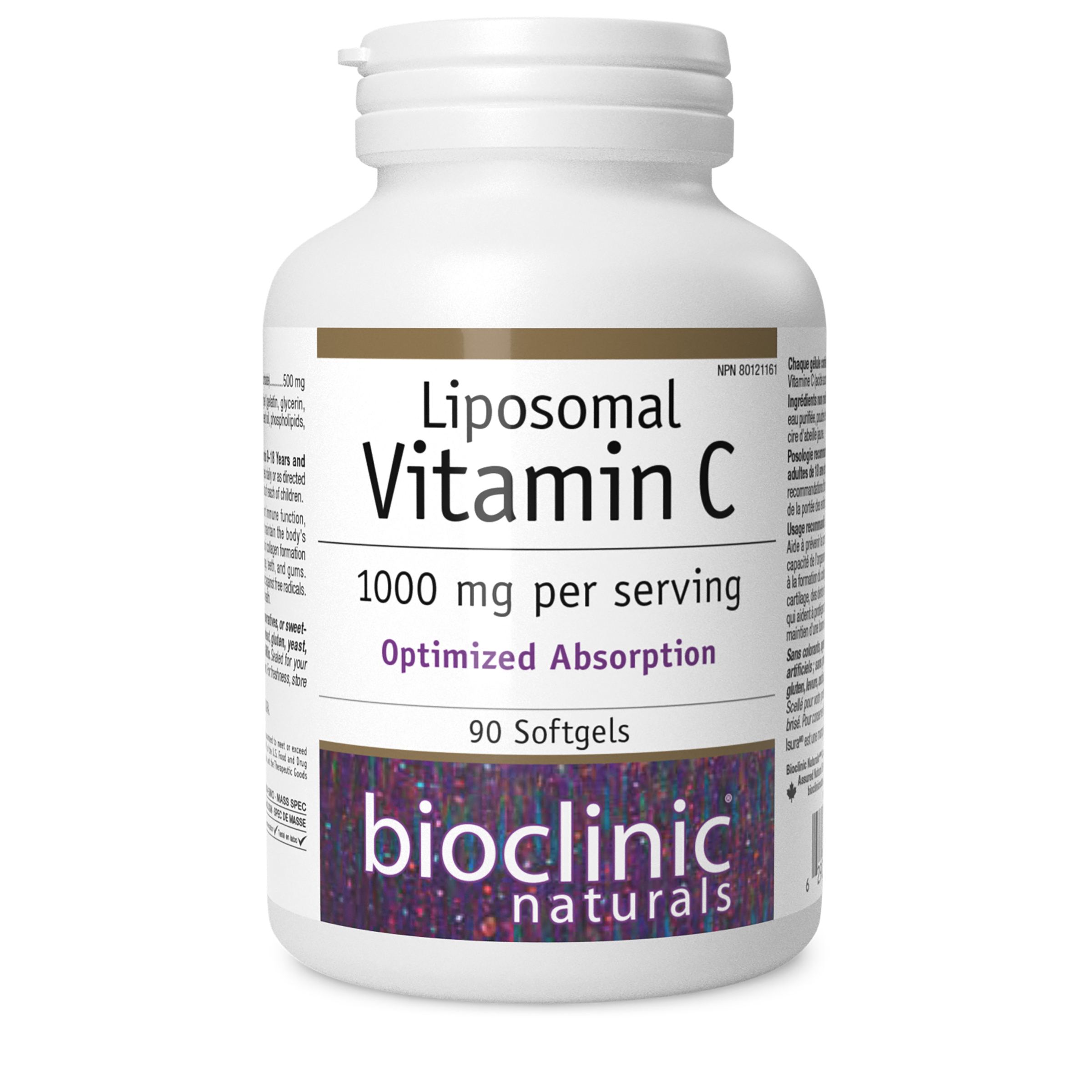 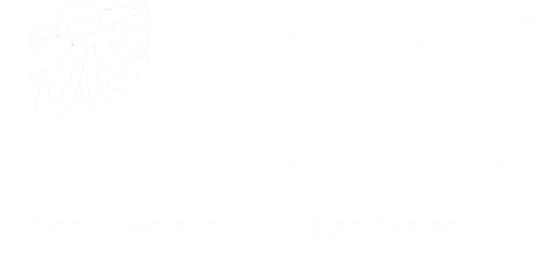 www.isura.ca
Thank you very much for your attention!
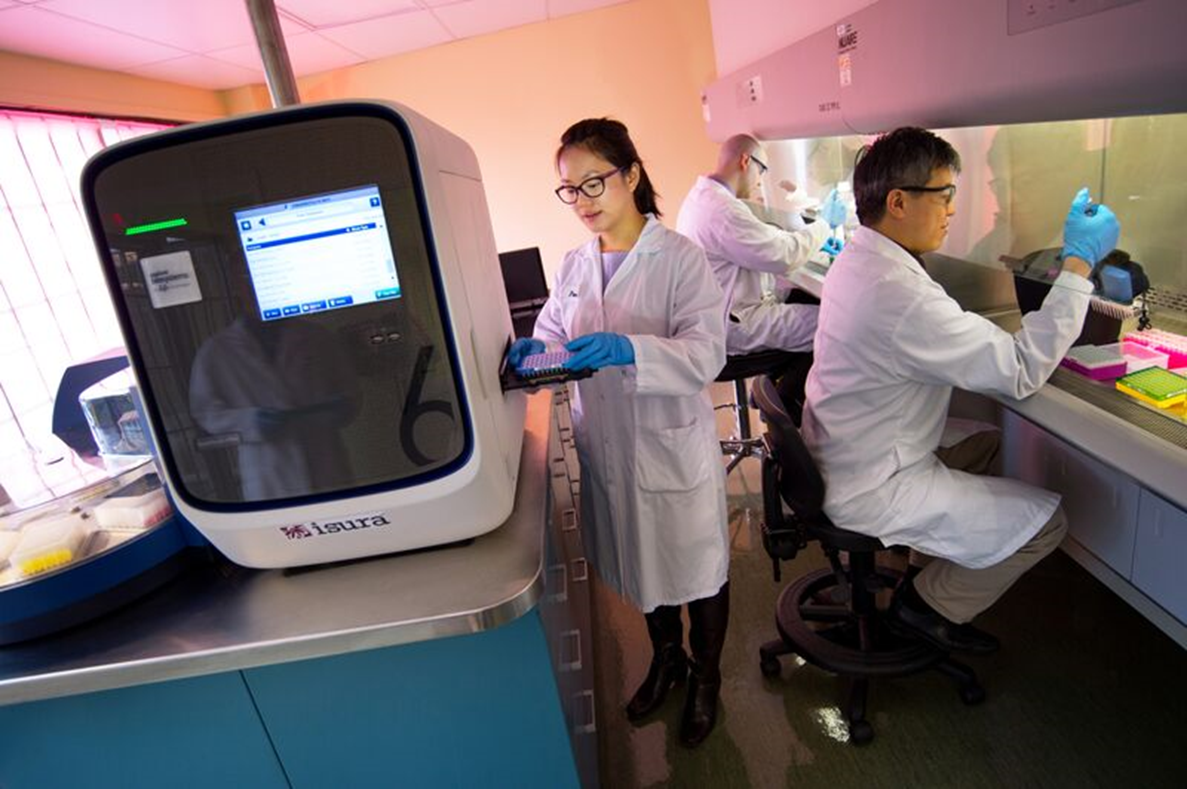 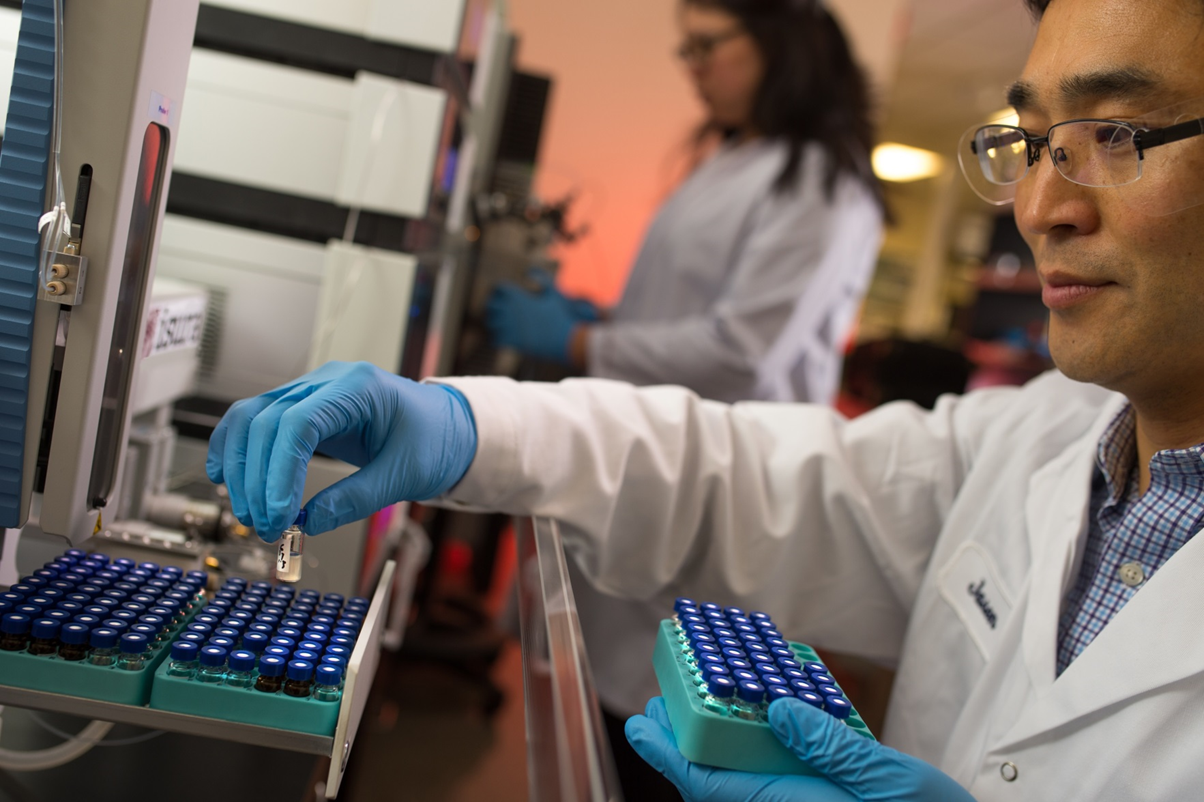 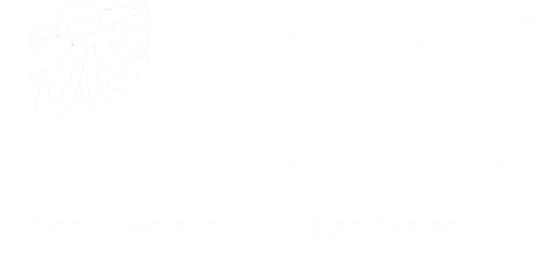 www.isura.ca
Study references:

Solnier et al. (2021) Quercetin LipoMicel—A Novel Delivery System to Enhance Bioavailability of Quercetin: https://doi.org/10.33211/jnhpr.17 
Solnier et al. (2023) Pharmacokinetics of different Quercetin formulations in healthy volunteers: a diet-controlled, crossover, single- and multiple dose plasma uptake study (paper in revision)
Solnier et al. (2023) A characterization and plasma uptake study: A new Berberine formulation with enhanced absorption in vitro and in healthy volunteers (paper in review)
Chang et al. (2023) A pilot crossover study of Berberine and its Short-term Effects on Blood Glucose Levels in healthy volunteers (paper accepted for publication). 
Solnier et al. (2023) A Randomized, Double-blind, Crossover, Pharmacokinetics study and a 30-day Safety Evaluation of Micellar Glutathione in healthy participants (paper in preparation). 
Du et al. (2023) Designing Vitamin D3 Formulations: An In Vitro Investigation Using a Novel Micellar Delivery System: https://doi.org/10.3390/nutraceuticals3020023
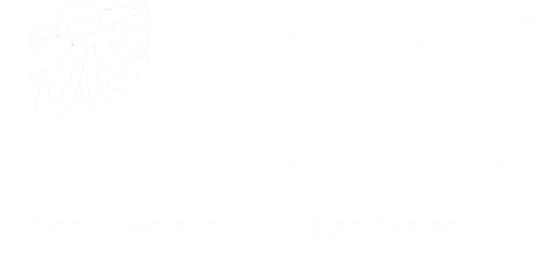 www.isura.ca